H
D
Boosting Deuteron Polarization in HD Targets:  Experience of moving spins between H and D with RF methods during the E06-101 experiment at Jefferson Lab
ice
Xiangdong Wei
Thomas Jefferson National Accelerator Facility
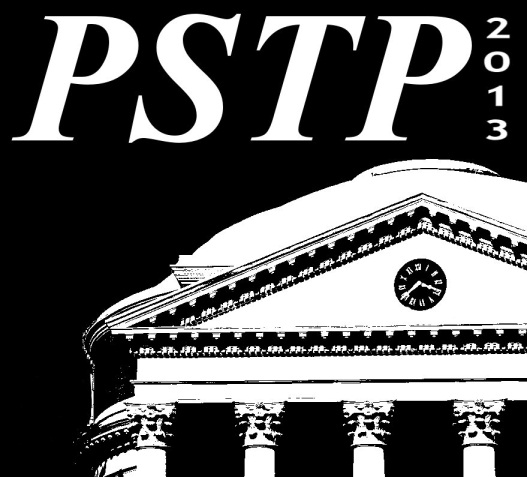 The XVth International Workshop on Polarized Sources, Targets and Polarimetry (PTSP 2013) 
University of Virginia, Charlottesville, Virginia, USA
September 9-13, 2013
Collaborators
H
D
ice
Jefferson Lab
	X. Wei, C. Bass, A. Deur, G. Dezern, T. Kageya, M.M. Lowry,
A. M. Sandorfi and R. Teachey

Universita di Roma “Tor Vergata” and INFN-Sezione di Roma2
	A. D'Angelo

Blaise Pascal University
	V. Laine

James Madison University
        C.S. Whisnant
Topics
H
D
ice
Target Life-Cycle
Spin Manipulation Methods
Experimental Setup
Target Performance During E06-101 Experiment
Summary
Topics
H
D
ice
Target Life-Cycle
Spin Manipulation Methods
Experimental Setup
Target Performance During E06-101 Experiment
Summary
H
D
ice
HD Target Life Cycle
Gas Handling
HD purification (JMU)
Gas analysis (JMU, Rome2)
See Steve Whisnant’s Talk
Gas recovery
Gas Storage
See Lowry’s Talk
Experiment
Target Production
Condensing
eHD, gHD
(Spin Transferring)
Calibrating
(Spin Flipping)
Polarizing
(Field Rotating)
Aging
Topics
H
D
ice
Target Life-Cycle
Spin Manipulation Methods
Experimental Setup
Target Performance During E06-101 Experiment
Summary
Polarize HD with High Field and Low Temp. (Brute Force)
H
D
ice
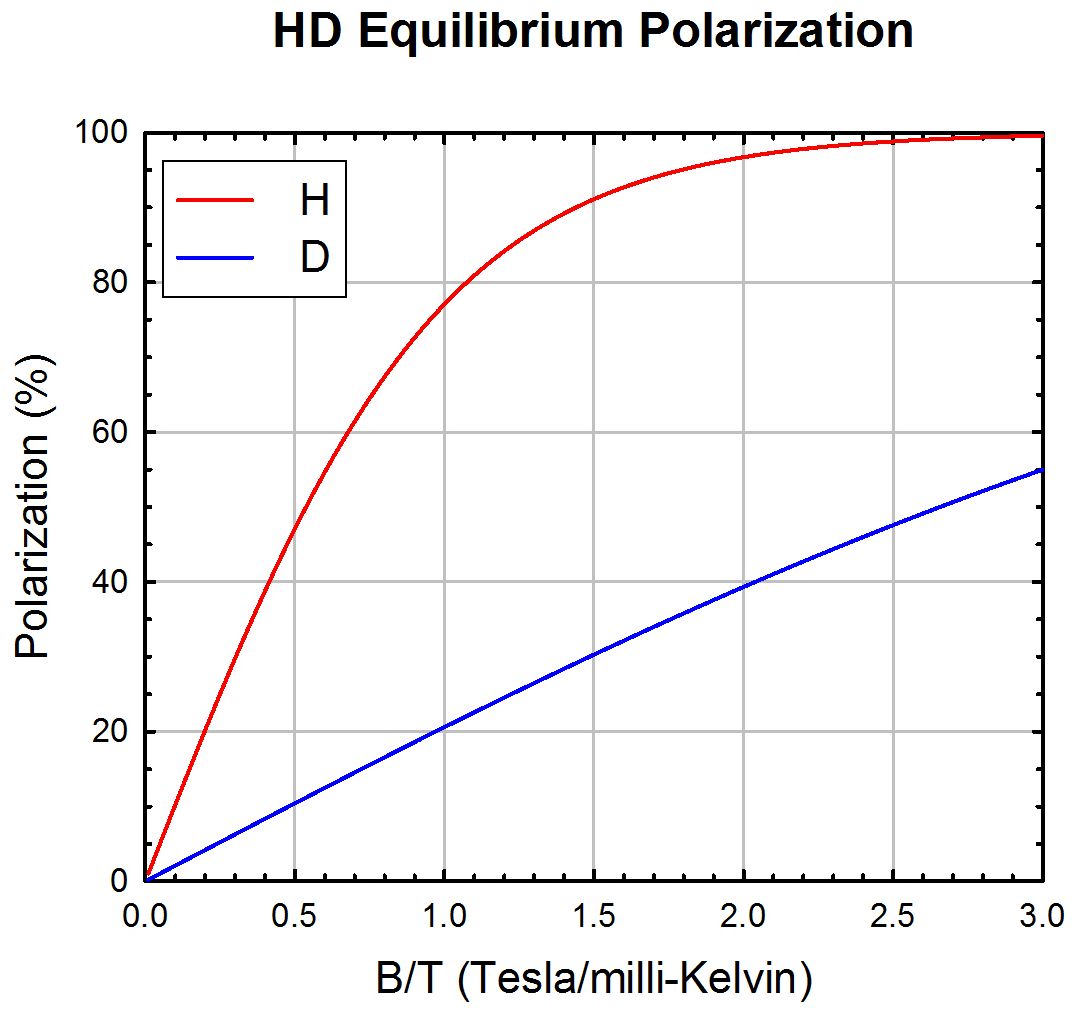 Maximum for current setup
(15T and 10 mK)
I=1/2 for H and 1 for D
In reality, typically 
60% for H and 15% for D
Can PD be improved? 
	Yes.
Spin Manipulation Methods
H
D
ice
Adiabatically rotating magnetic field direction

Using both transverse and axial magnets, this operation is straight forward and quick, as long as the field rotation rate is much slower than the Lamar Frequencies of H and D at the lowest field, and the T1s are much longer than the rotation time. 
	Typical scales: 	T1 ~months; 
			rotation time ~minutes;
			NMR frequency ~300kHz for D and ~2MHz for H
			@0.0600T






Polarization amplitudes stay the same <=> H &D rotate together.
Spin Manipulation Methods
H
D
ice
2.    Adiabatically flipping spins of H or D with RF 
Nearly 100% efficiency for H and 70% for D so far.
Could be improved: uniformed RF field, stable power supply...
Moderate RF power required (~10mW with non-tuned coils).
Can be used with higher holding field.
Zeeman Levels of HD
mD=-1
mD=0
mH=-1/2
Induce “allowed” transitions with RF
mD=+1
PH
mH=+1/2
PD
Spin Manipulation Methods
H
D
ice
mD=-1
Zeeman Levels of HD
mD=0
mH=-1/2
mD=+1
Induce “forbidden” transitions with RF
PH
mH=+1/2
PD
Transferring polarizations
H
D
ice
Spin Dipole coupling between H and D in adjacent molecules
A. Abragam, Principles of Nuclear Magnetism, p395, (1983)
A. Honig and H. Mano, Phys. Rev. B 14, V14, vol. 5, 1858 (1976)
FAFP vs. SFP
H
D
ice
FAFP-Flip entire population between levels
εmax=100% 	(only if everything listed below works)
High power RF	(H1 ~ gauss)
partial flip => low net polarization 
Watts of RF heats up fridge.			Needs uniform RF field.
Monotonic field sweep (field jitter hurts, reduces ε)..
One chance only (available spins reduced after each operation).
Achieved with 1 cc test target.
NOT EASY for large target with limited cooling power and space.
SFP-Multi FAFP until population on connected levels are equalized
ε=50% is guaranteed 		(it’s also the maximum)
Fridge cold can handle the “low” RF power.
Field and frequency jitter helps; Jittered field and modulated RF results in multiple transfers per sweep 		                 higher ε
keep sweepings until no net spin transfer.
Easy to achieve		Used During E06-101 Experiment
but εmax=50%
Topics
H
D
ice
Target Life-Cycle
Spin Manipulation Methods
Experimental Setup
Target Performance During E06-101 Experiment
Summary
Experimental Setup
H
D
ice
NMR Coils:
A pair of 8-post ”Birdcage” coils was utilized in HDice to improve H1 homogenty to ~10%.
Circuit Tuning:
Cparallel was connected to the transmitter outside IBC, and Cseries was used to isolate the output impedence of RF amplifier.
target heating under control;
	system tunned at off-resonance field.
Circuit simulation used as the guide 
 	for fine tuning.
RF Power:
A computer controlled RF switch/attenuation box was built.
An 110W RF amplfier was added
     into the NMR spectrometer.
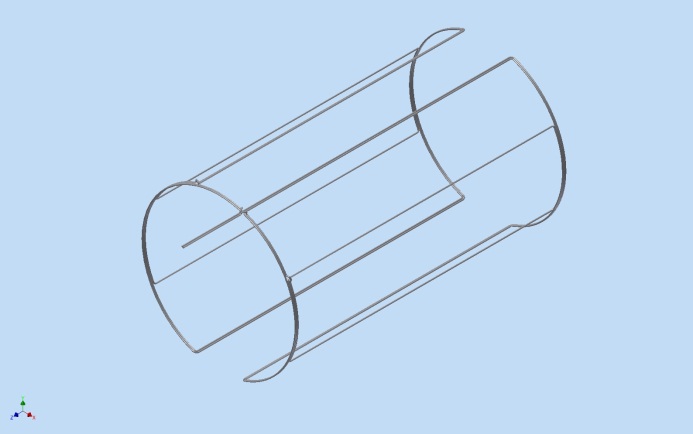 coils
HD
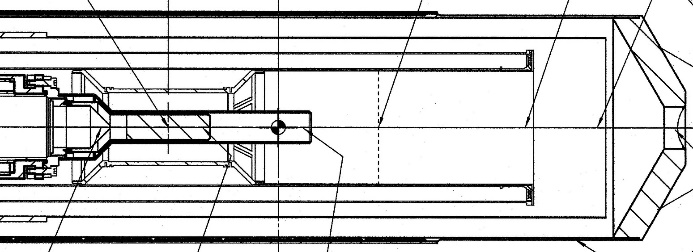 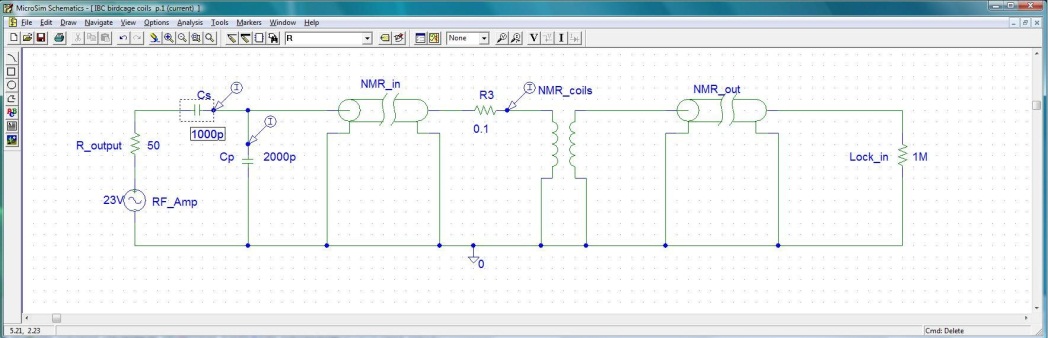 circuit
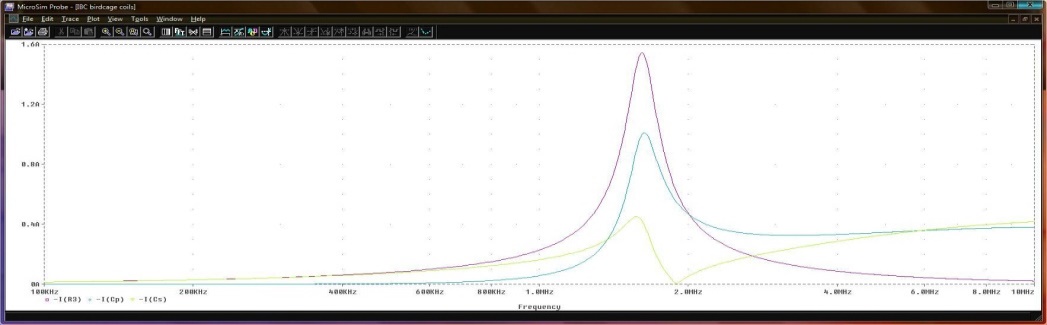 I(A) vs. f(MHz) in various components
ICs           ICp              ICoil
Operation: G-14 Run at Hall-B
H
D
ice
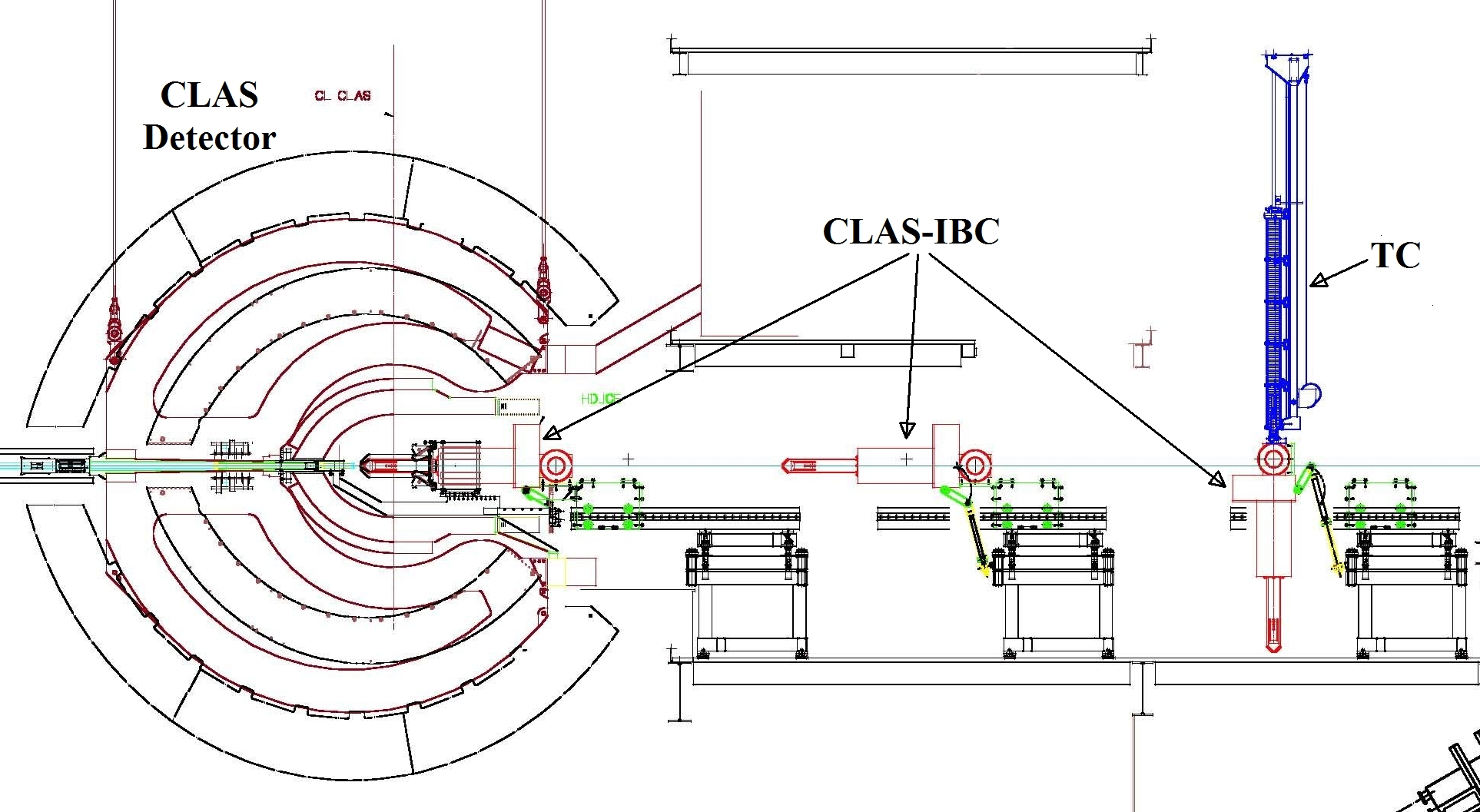 
HDIBC in Hall B
Topics
H
D
ice
Target Life-Cycle
Spin Manipulation Methods
Experimental Setup
Target Performance During E06-101 Experiment
Summary
SFP Results during G-14 Run
H
D
ice
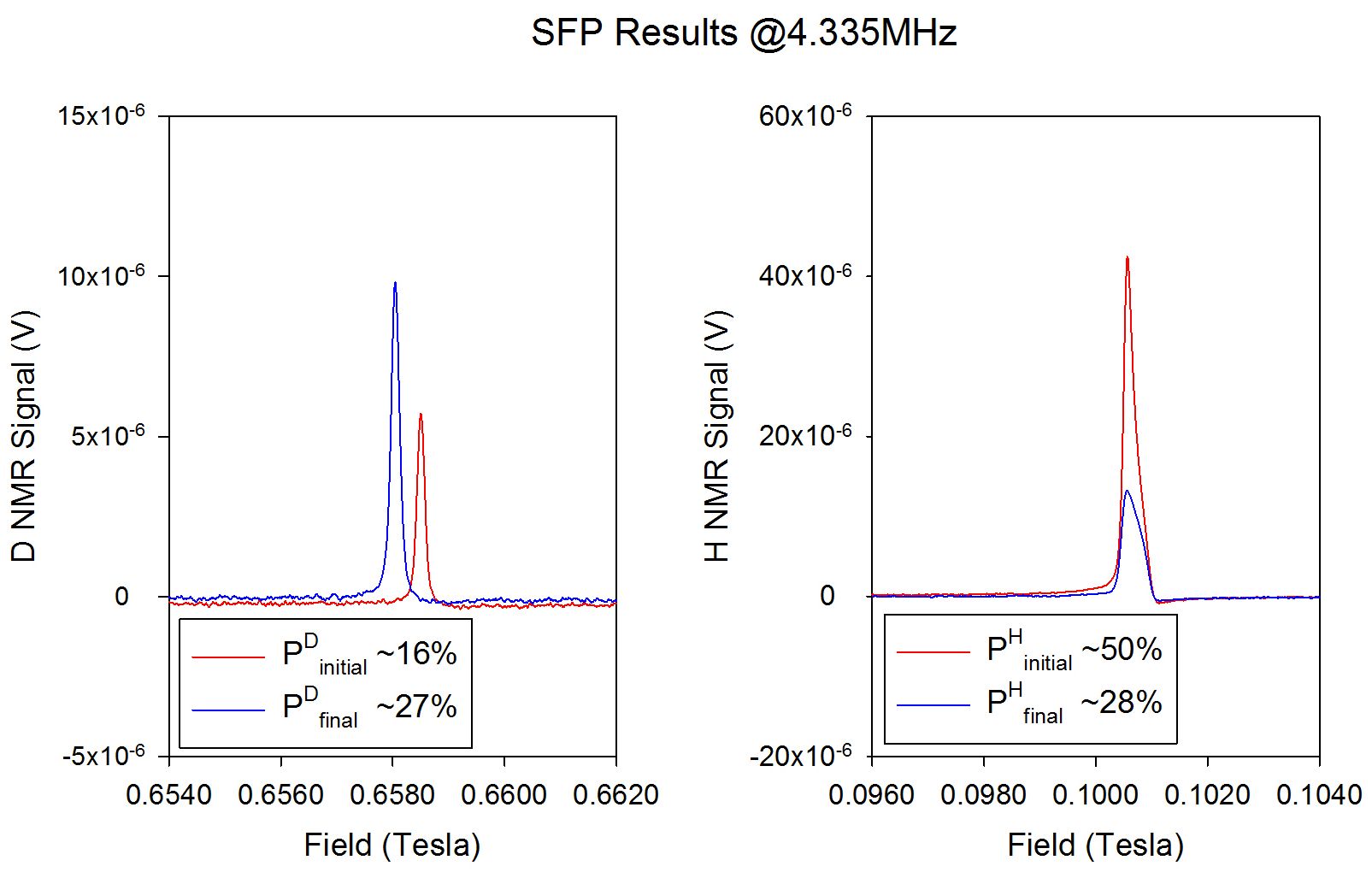 Target Performance during G-14 Run
H
D
ice
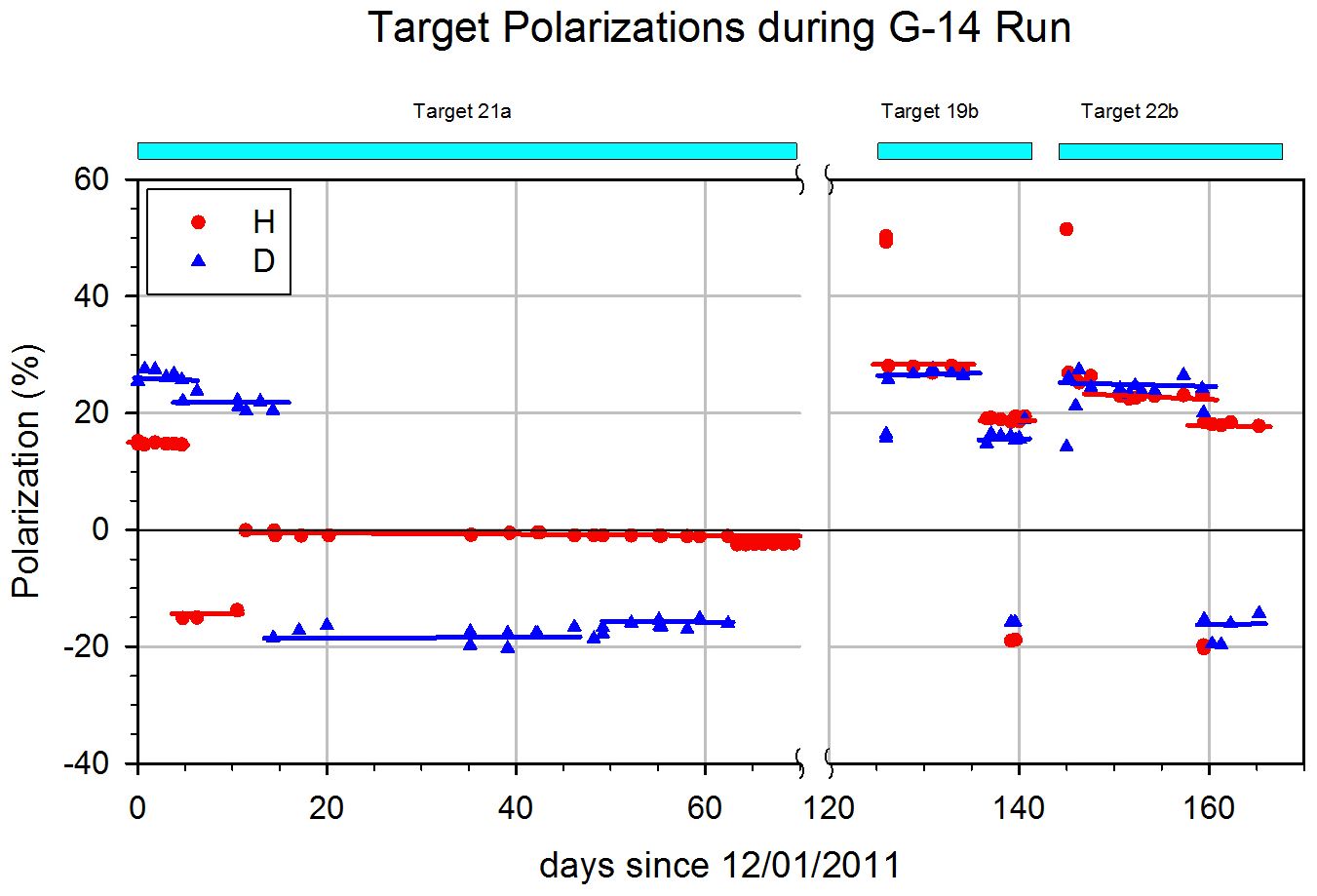 FAFP  H=>D
FAFP  H=>D
H flip caused partial FAFP
Pseudo
quench
Erase H
Quench
RF H flip
Field rotation
Field rotation
RF H flip
Field rotation
Beam steering
HDice targets used in frozen spin mode during E06-101/g14 run. Relaxation times were longer than a year at B=0.9T and T<100mK .
On-going Analysis for G-14 Run
H
D
ice
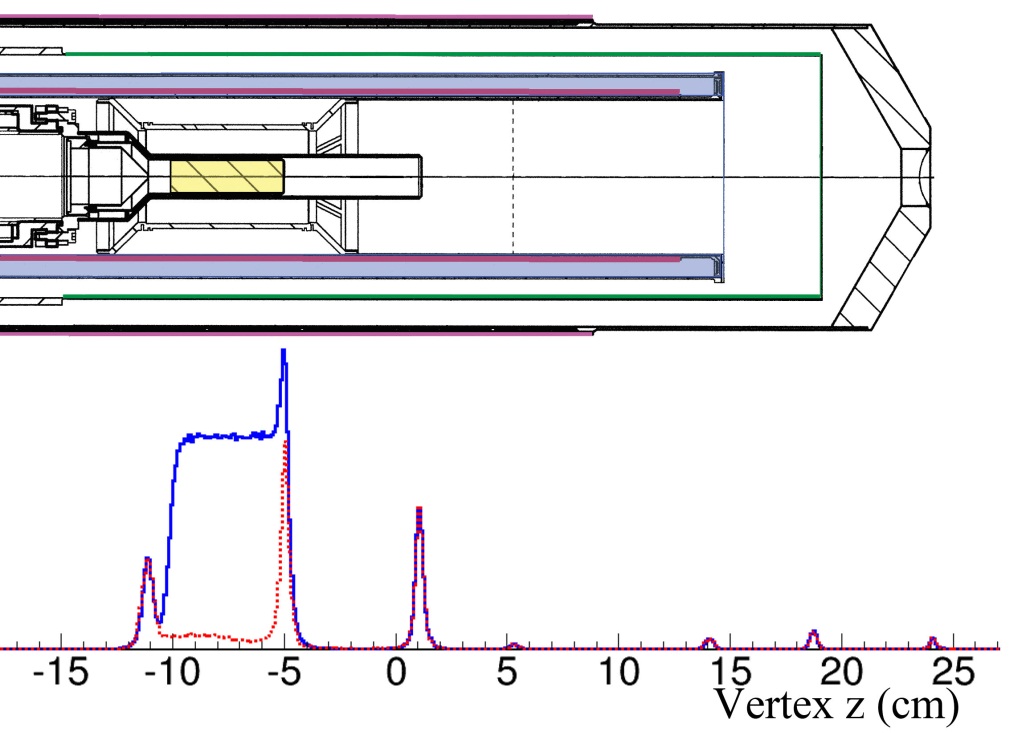 1st look at data vertex projection
“Empty” (red)
“Full” (blue)
On-going Analysis for G-14 Run
H
D
ice
*
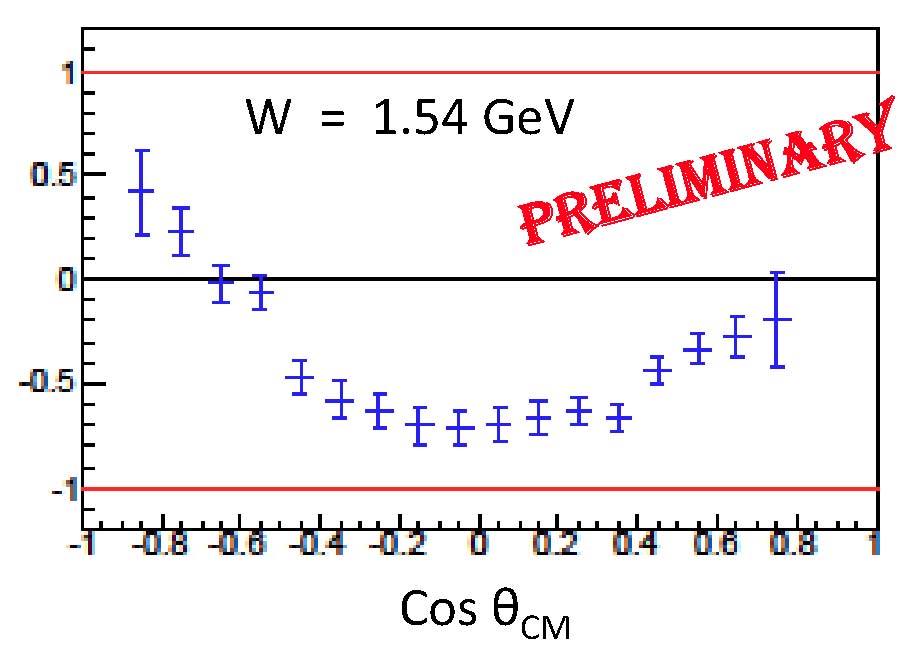 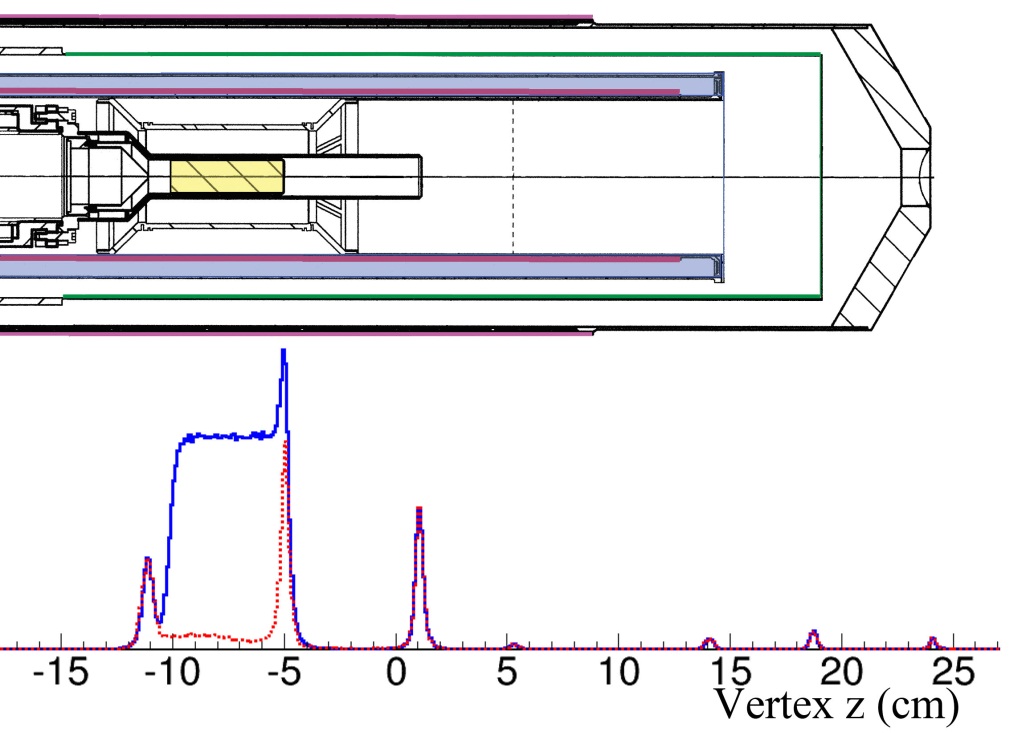 eg:  γn => π–p
                                       E
       P(D) = 27%

       ~ 10% of g14 data set
          (T.Kageya, NSTAR’13)
1st look at data vertex projection
“Empty” (red)
“Full” (blue)
Summary
H
D
ice
Methods of manipulating spins in HDice targets have been successfully implemented during the E06-101 run in CLAS. 

Polarizations of H and D can be transferred back and forth.

More improvements can be done in the future to increase the spin transfer efficiency.

E06-101/g14 data from polarized D, following SFP, now under analysis. 
	These demonstrate a large potential for solid HD for photon experiments.